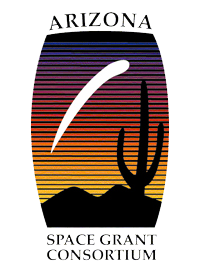 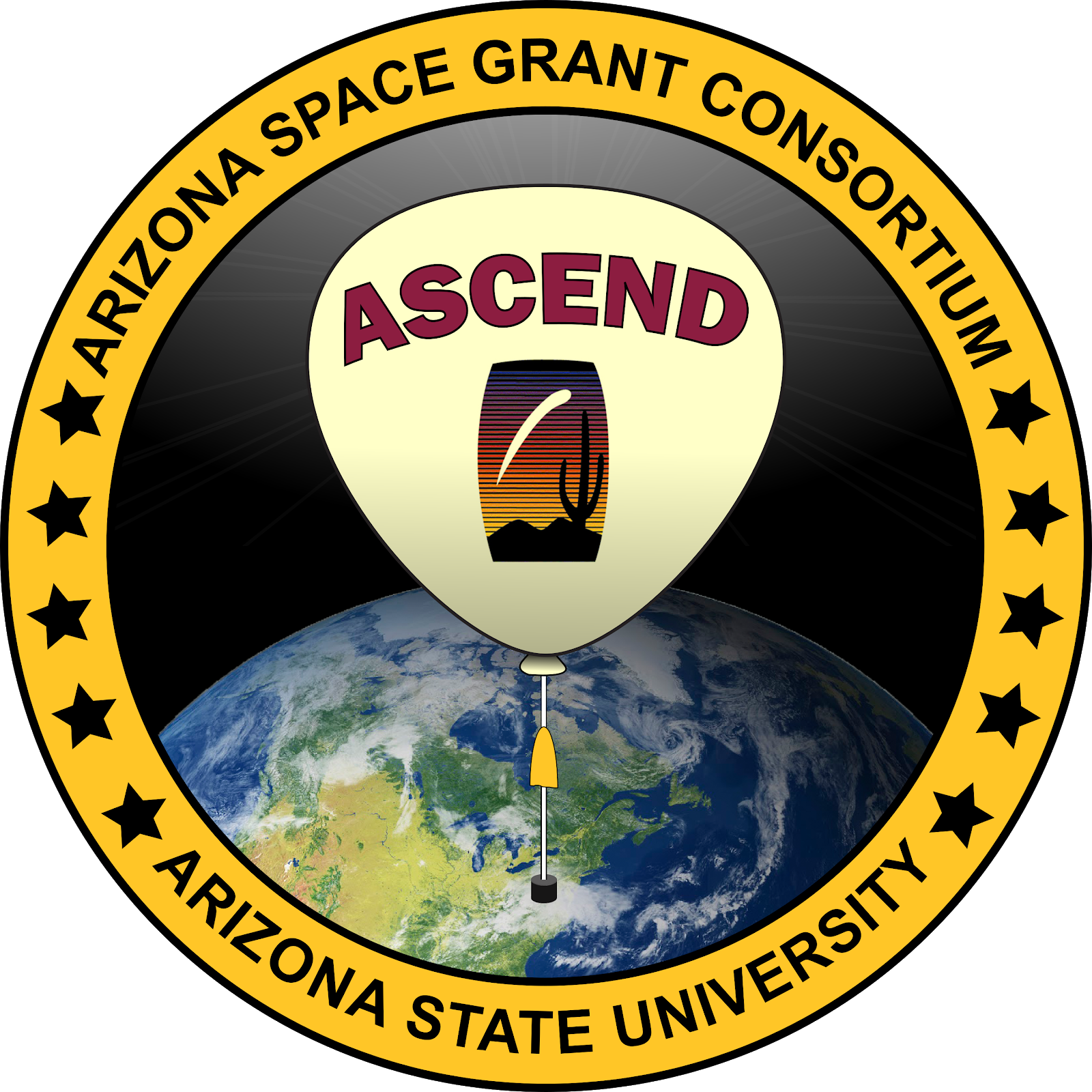 ASCEND
Arizona State University
Presenter: Edwin Hajric
Mentor: Tom Sharp
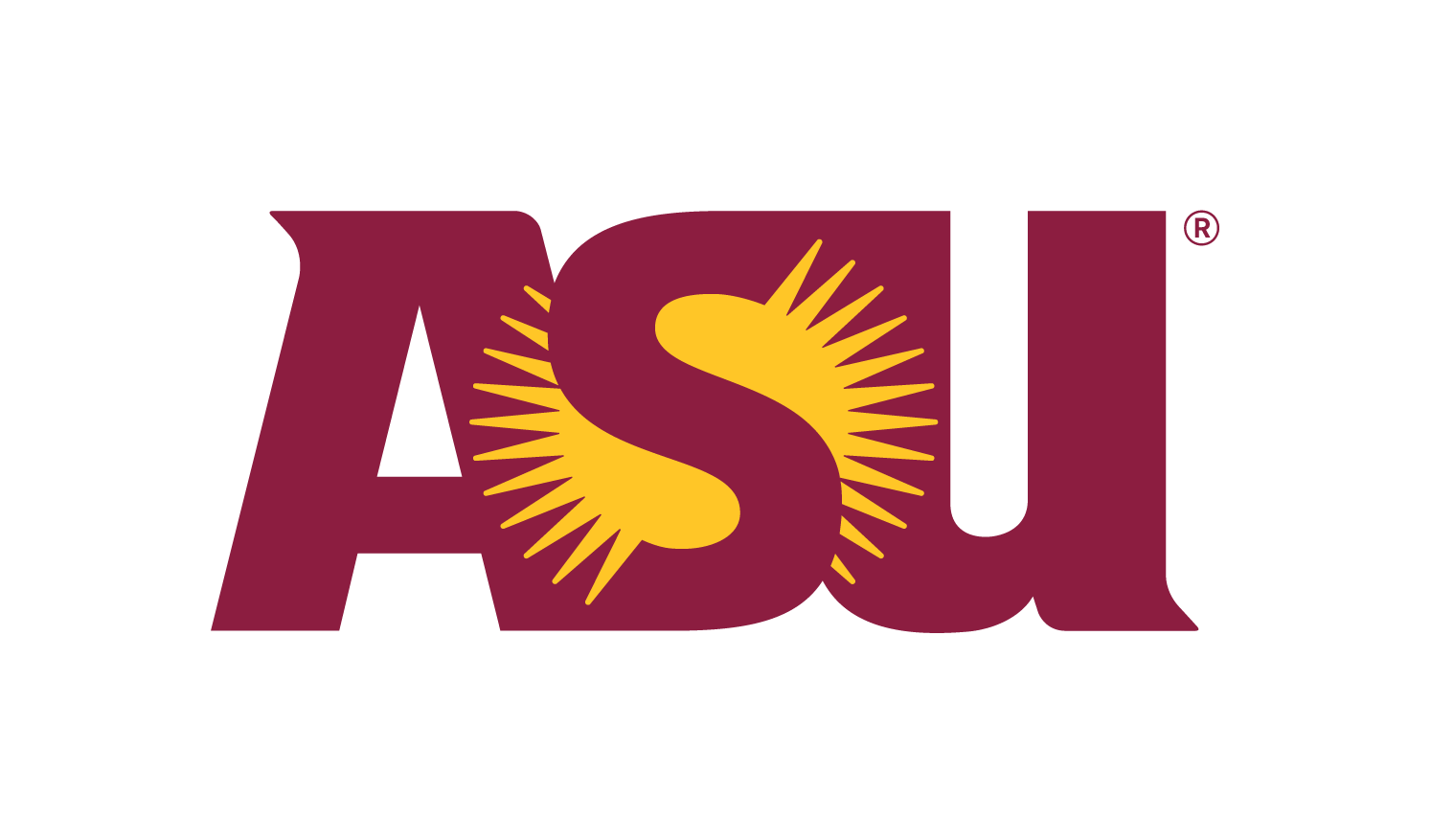 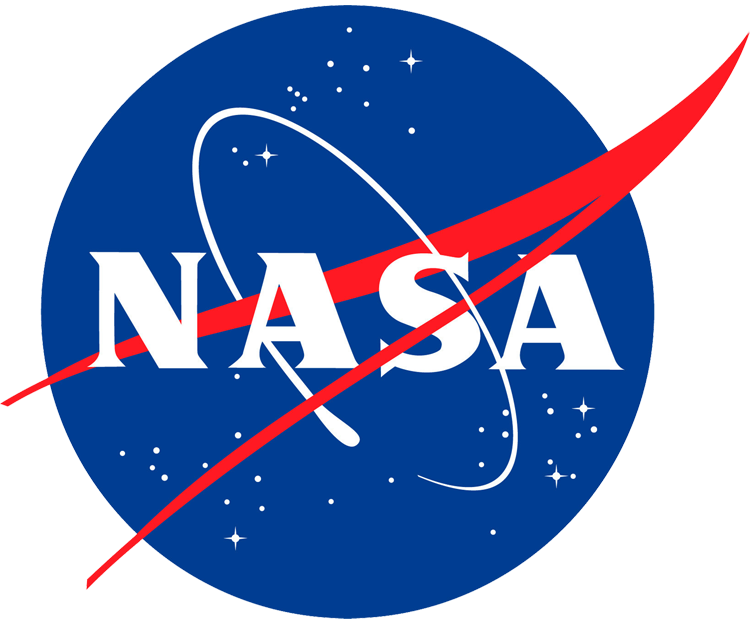 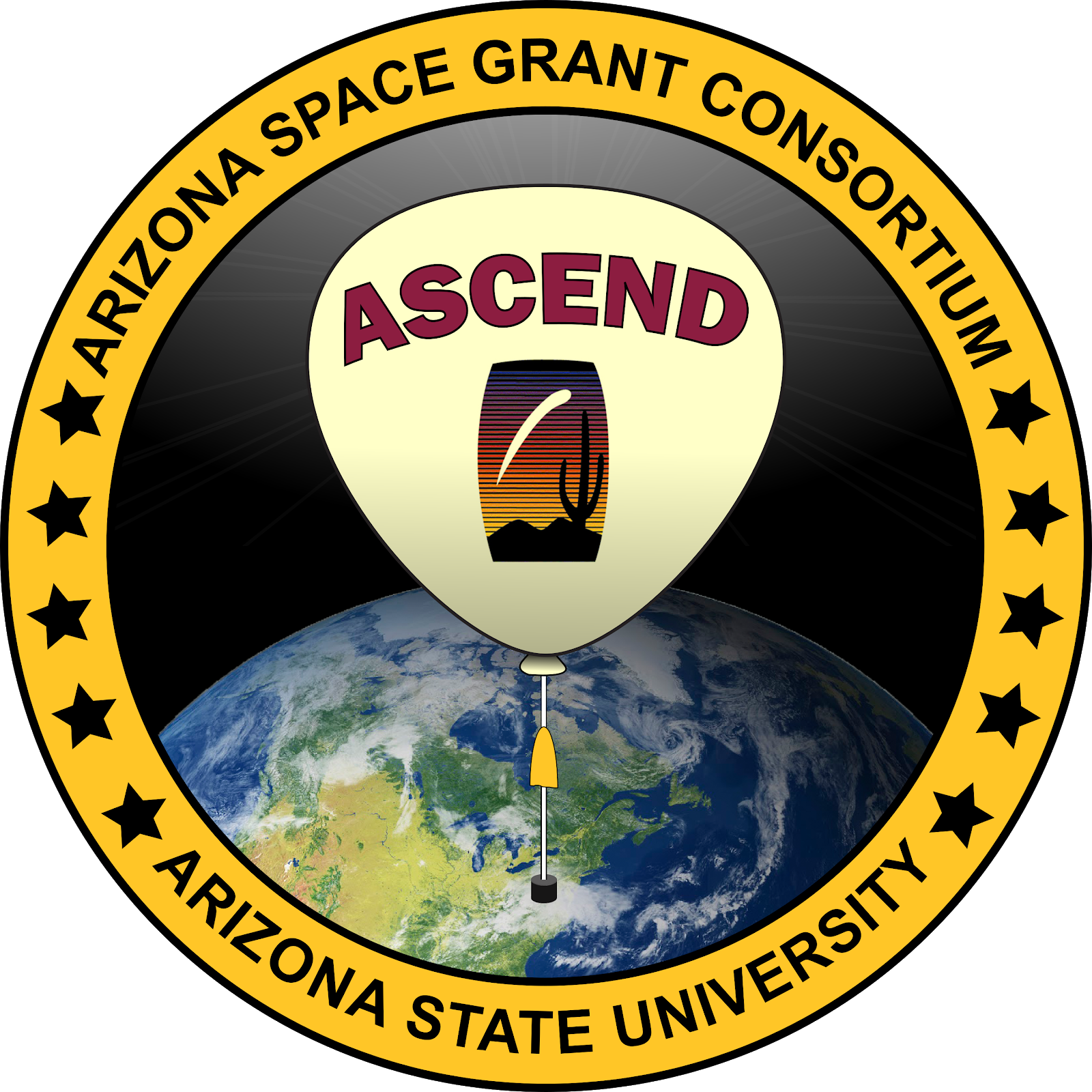 Background
From the UV to IR region
Scattered by particles
Blue light scattered most
Reason the sky is blue
Incidence
Scattered
Reflected
Infrared reflected most by Earth’s surface
Reflected
Absorbed
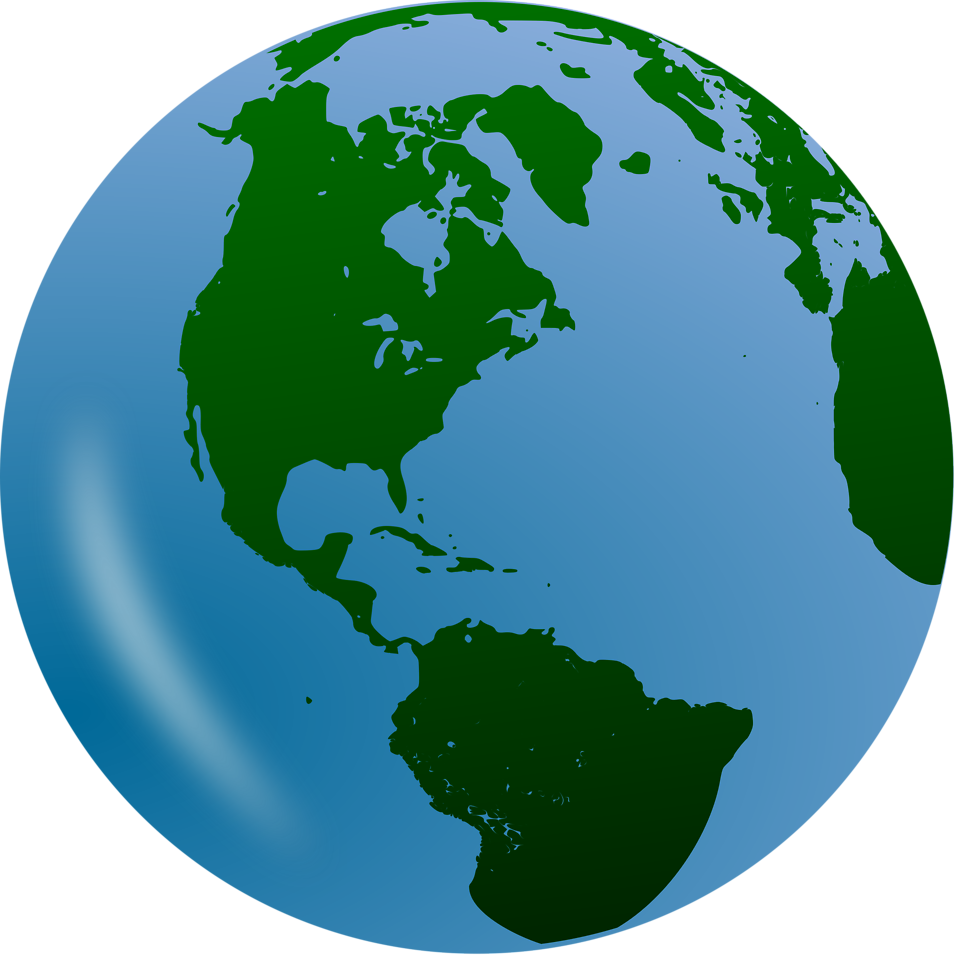 Absorbed
Ozone absorbs most of harmful ultraviolet
Carbon Dioxide
Water Vapor

Transmitted
[Speaker Notes: Discuss how light gets scattered in the atmosphere, then reflected, absorbed, or transmitted through.]
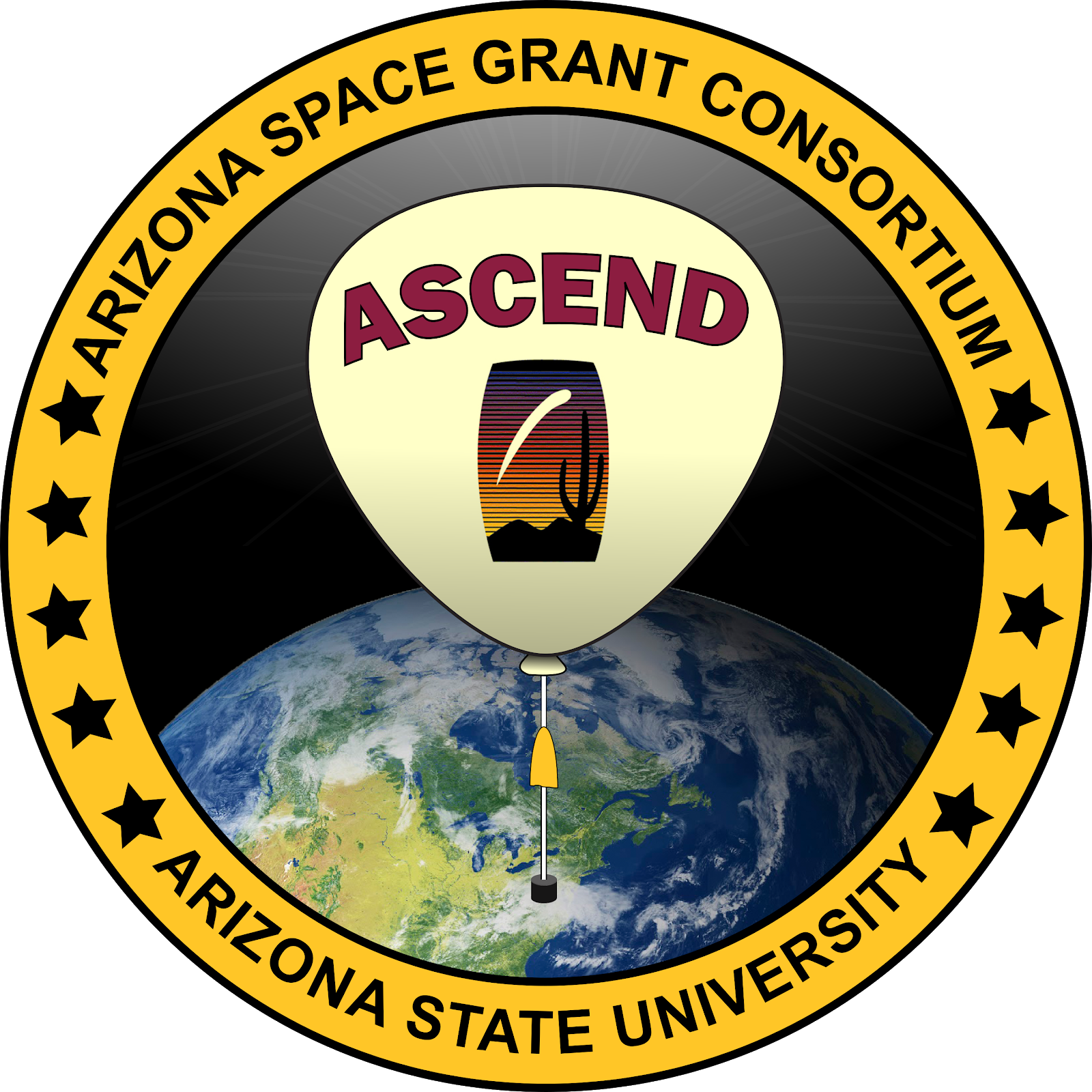 Mission Objectives
Measure and observe the behavior of light spectra coming to and from Earth throughout the atmosphere.
Earth’s surface reflects ~4-6% of light and absorbs ~50%
(other ~45% interacts with atmosphere and clouds through absorbance and reflectance)

Program a camera to track the Sun to determine its feasibility to perform as a stabilization or pointing system.
[Speaker Notes: Brief overview of objectives]
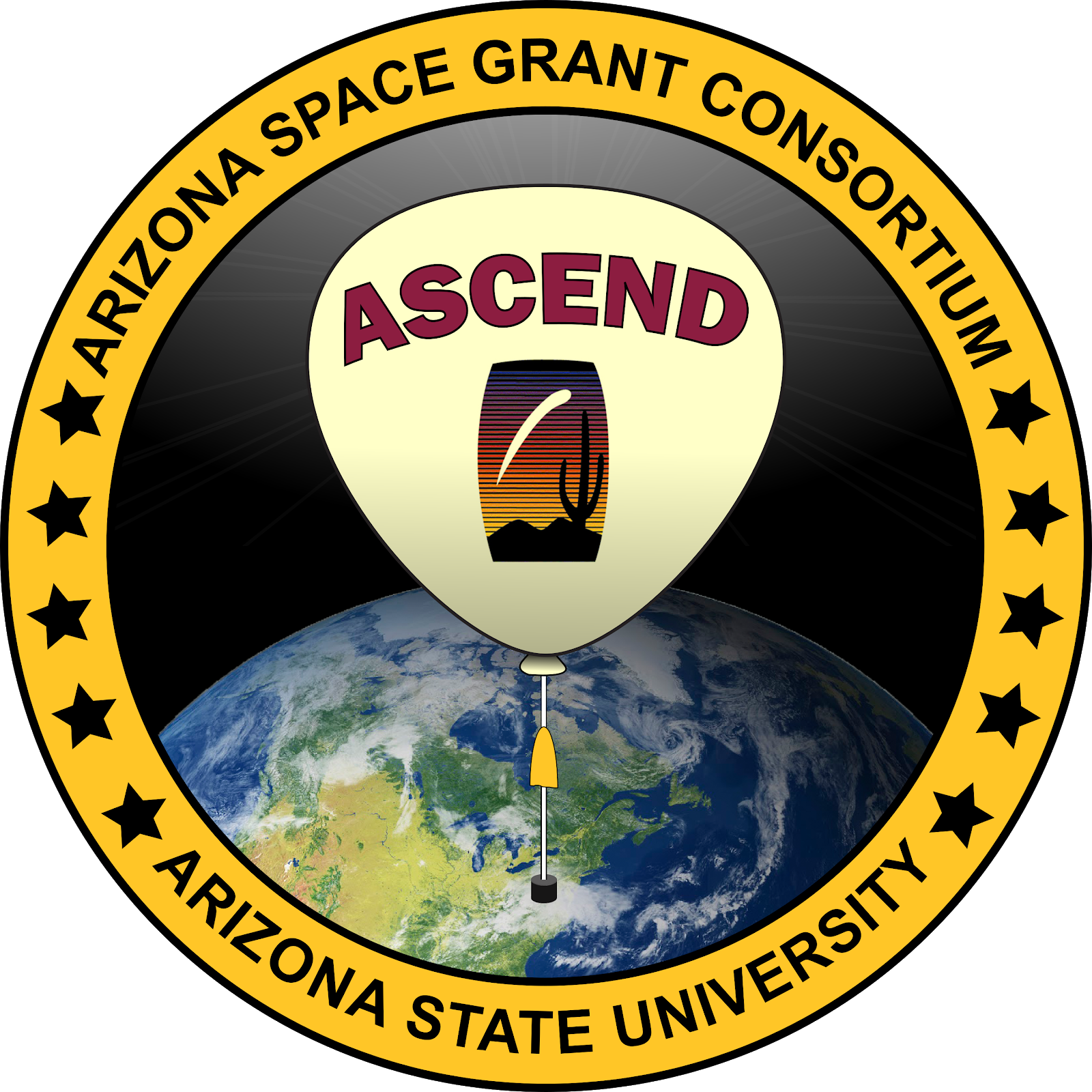 Visible Light
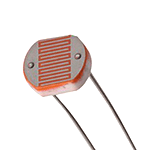 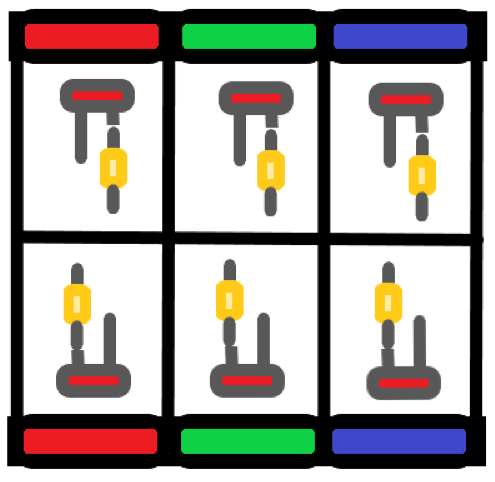 Light Dependent Resistors(LDR or photoresistors)

Three facing up and three facing down to measure light from above and light being reflected from below

Red-Green-Blue filter pattern to collect data from each of the three color wavelengths

220 Ohm Resistor used for each
[Speaker Notes: Filter and sensor layout]
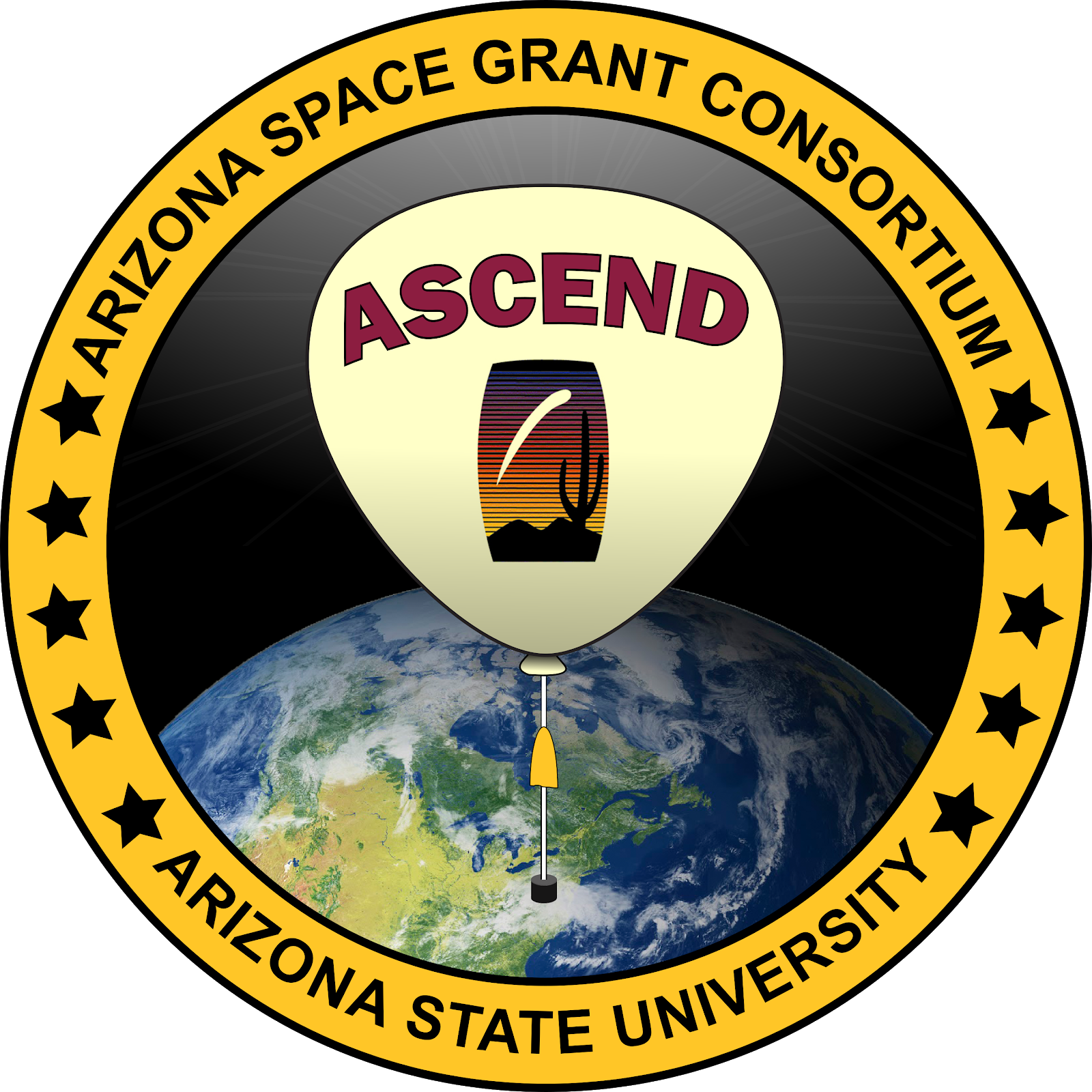 UV and IR Light
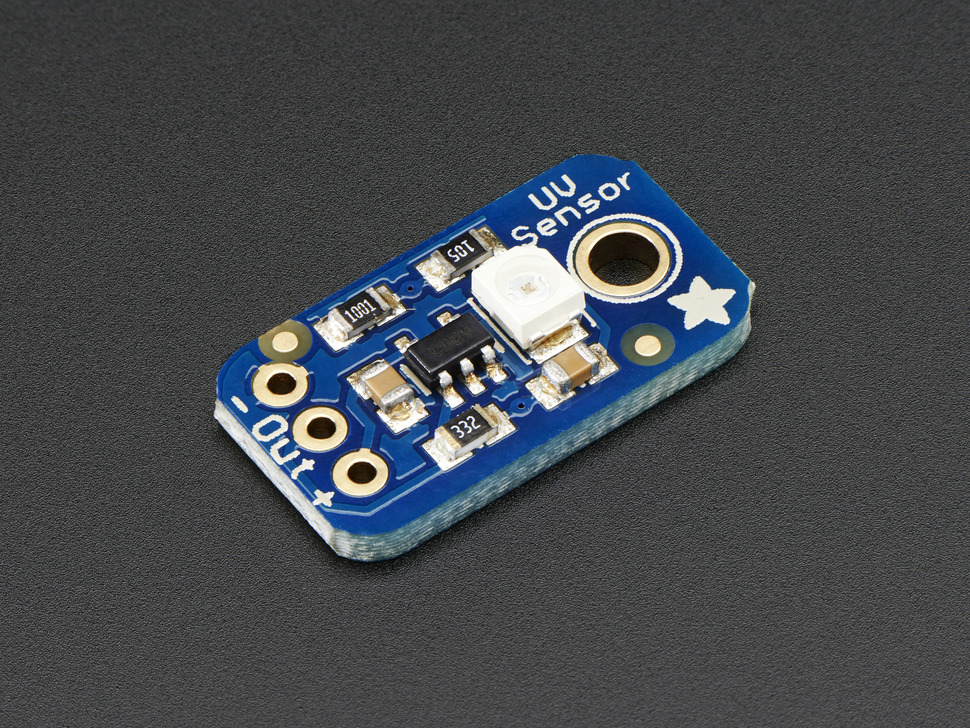 GUVA-S12SD Analog UV Sensor to measure UV light (240-370nm, UVB and UVA)

TSL2591 and TSL2561 for IR(500-1100nm) + Visible Light

TSL2591 rated for 88,000 Lux, TSL2561 for 40,000 Lux

Use all light data to observe Earth’s light absorption and reflectance
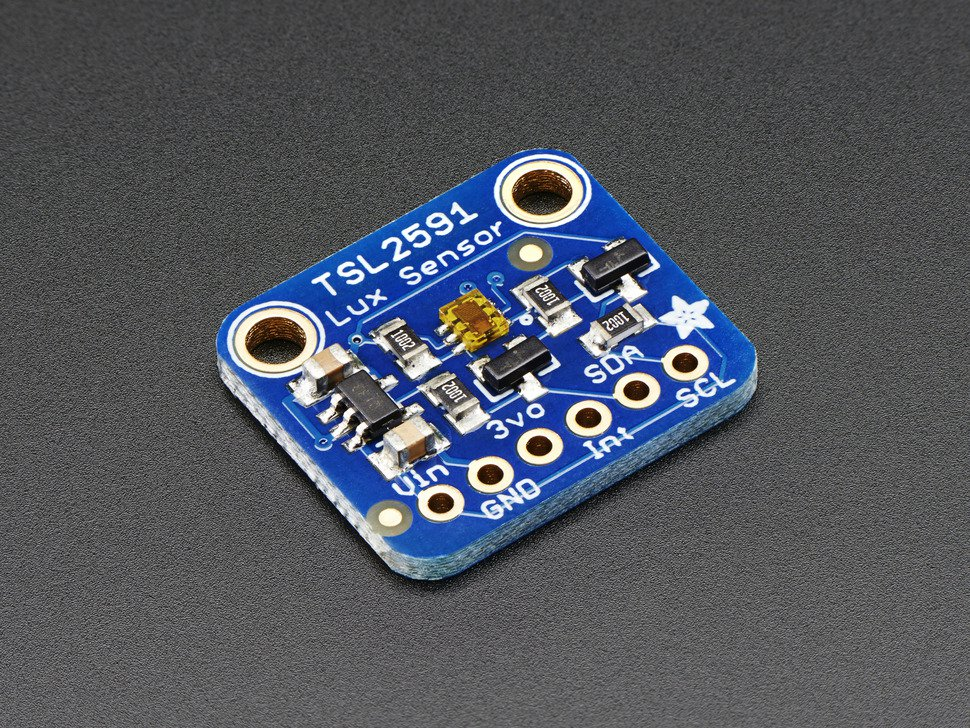 [Speaker Notes: UV and IR Light measuring sensors]
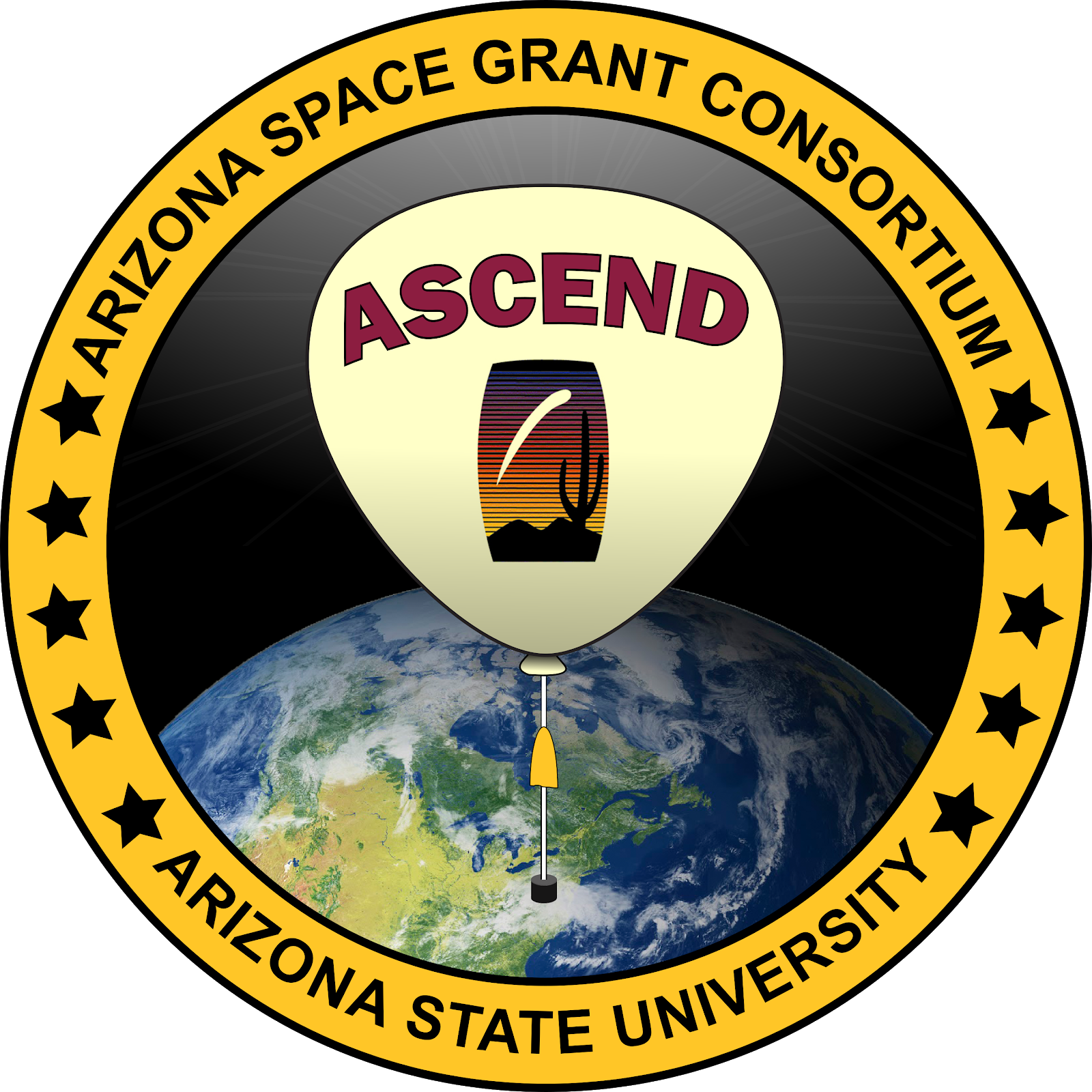 Camera System
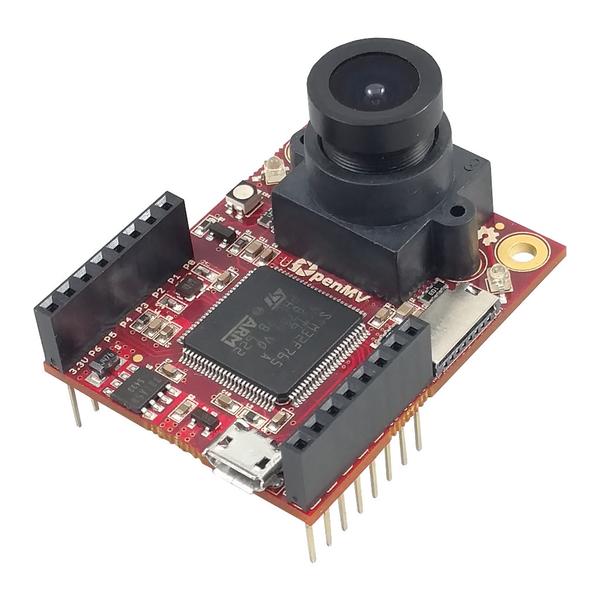 Image processing and servos controlled by OpenMV M7 Camera

180 degree servo for tilt(vertical) axis

Continuous rotation servo for pan(horizontal) axis

 Brackets mounted on gearbox

IMU mounted on camera

Use of 12-wire slipring to avoid wire entanglement

Camera and Servos each powered by separate 3 AA ultimate lithium battery packs
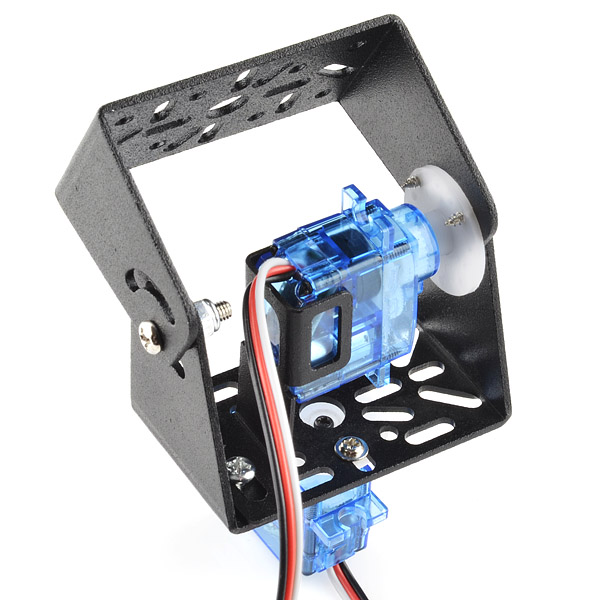 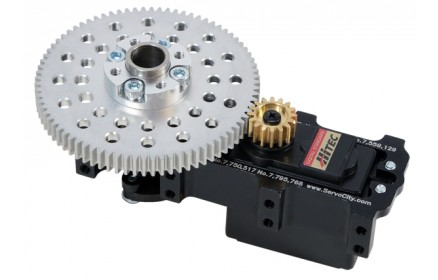 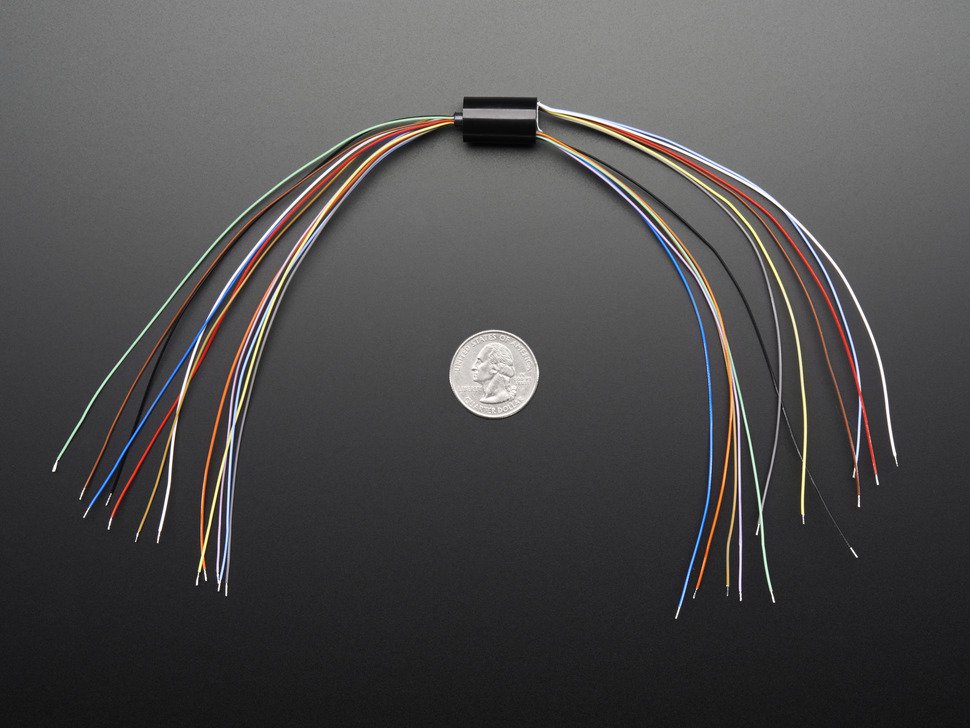 [Speaker Notes: Explain mechanical system]
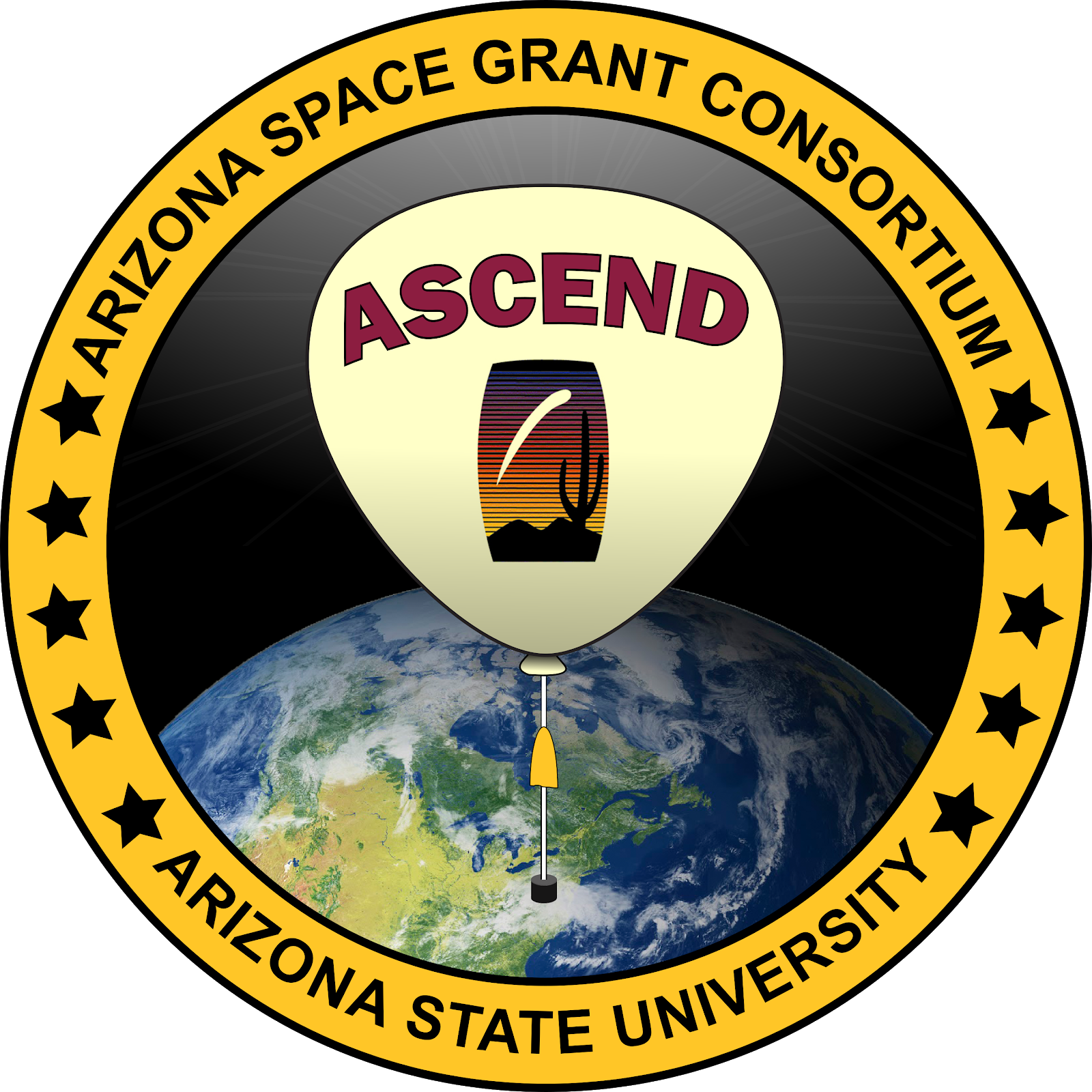 Solar Tracking Optics
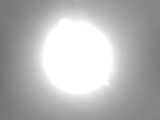 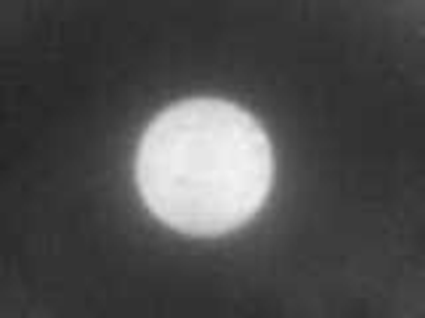 Image with telephoto lens and 	grayscale
Image with telephoto lens, grayscale, 	and eclipse glasses
[Speaker Notes: Example of how the sun appears]
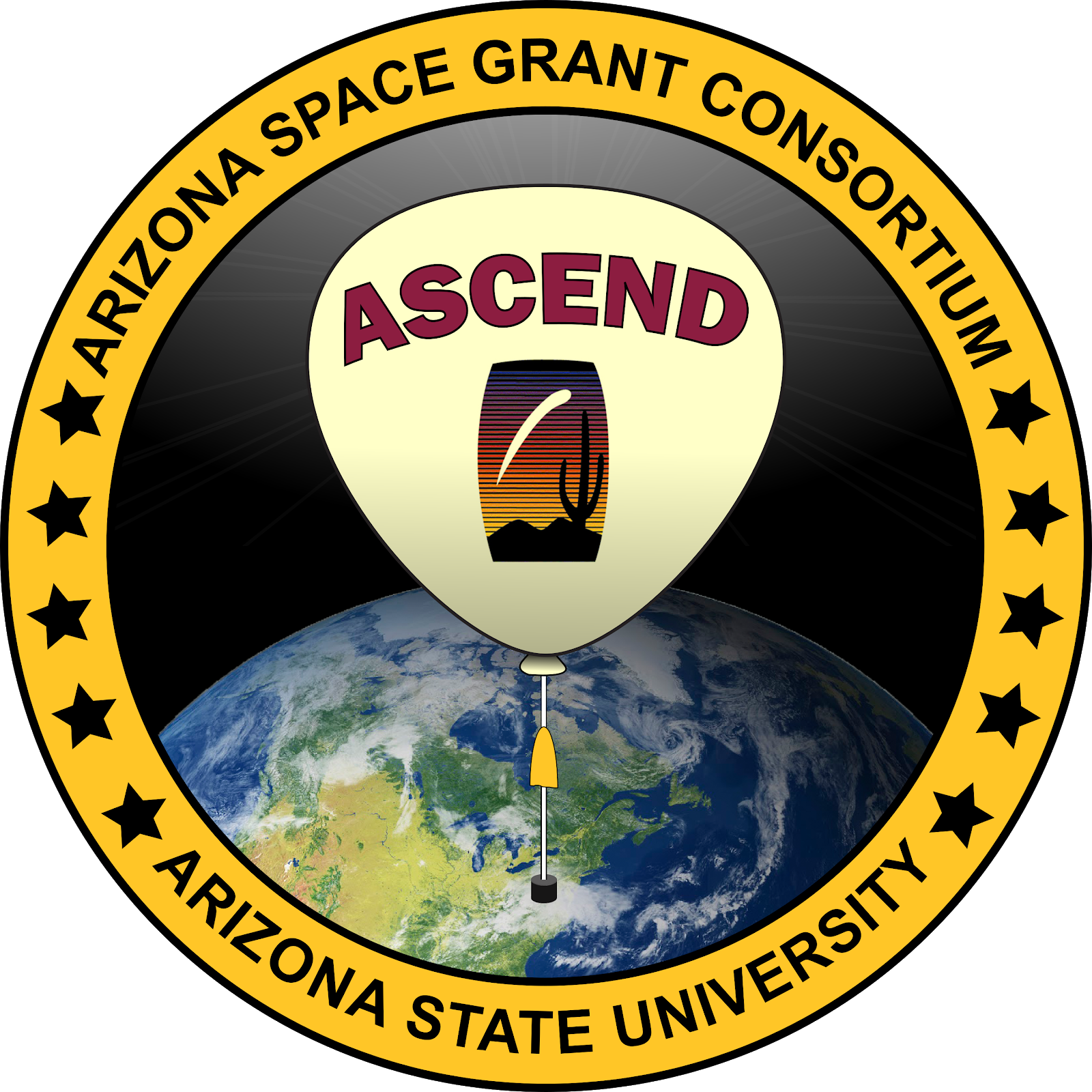 Payload
Contents:
Teensy 3.6 microcontroller
Barometer (BMP280)
9DoF IMU (LSM9DS1)
x6 Photoresistors
TSL2561
TSL2591
x3 Runcam Split Mini 2s
Open MV M7 Cam
180 Degree Hobby servo
Continuous rotation servo w/ gearbox (2:1 ratio)
x3 3 AA Battery Packs
x2 9V Batteries
(all batteries ultimate lithium)
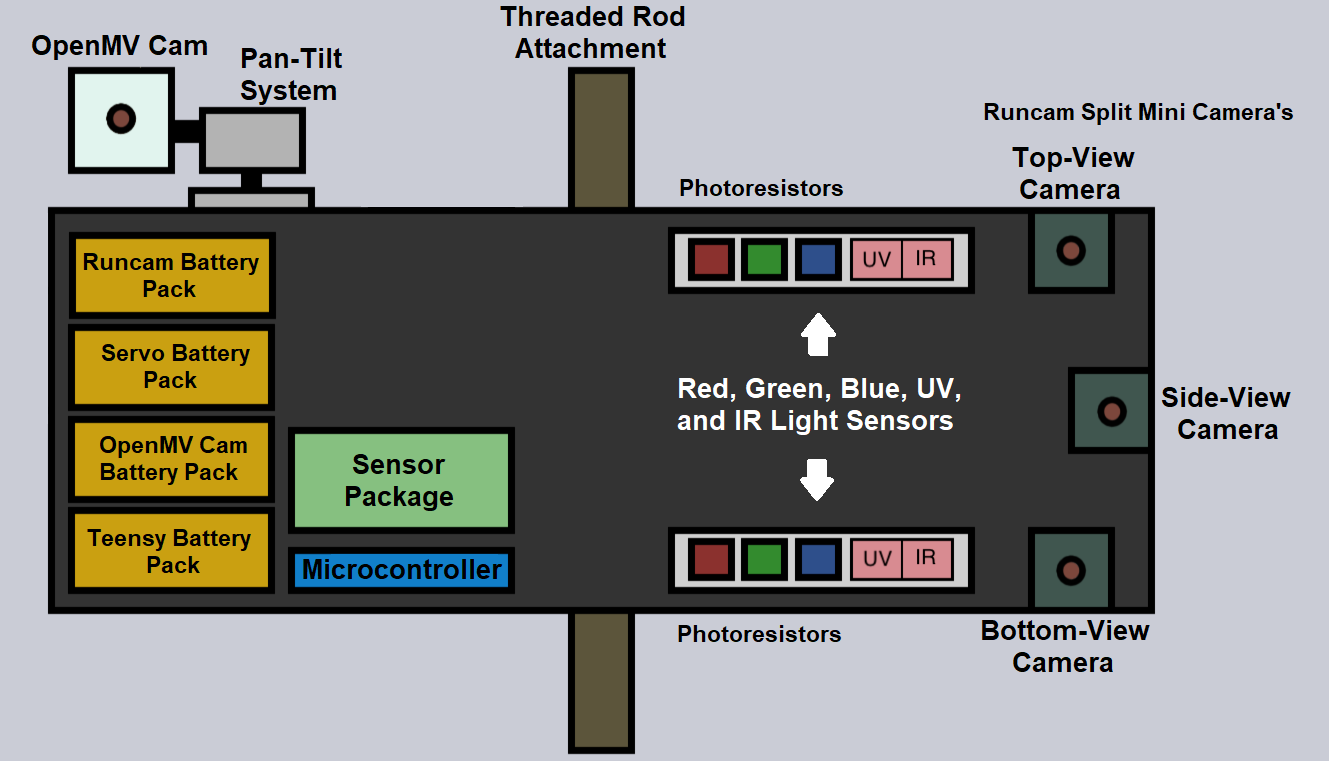 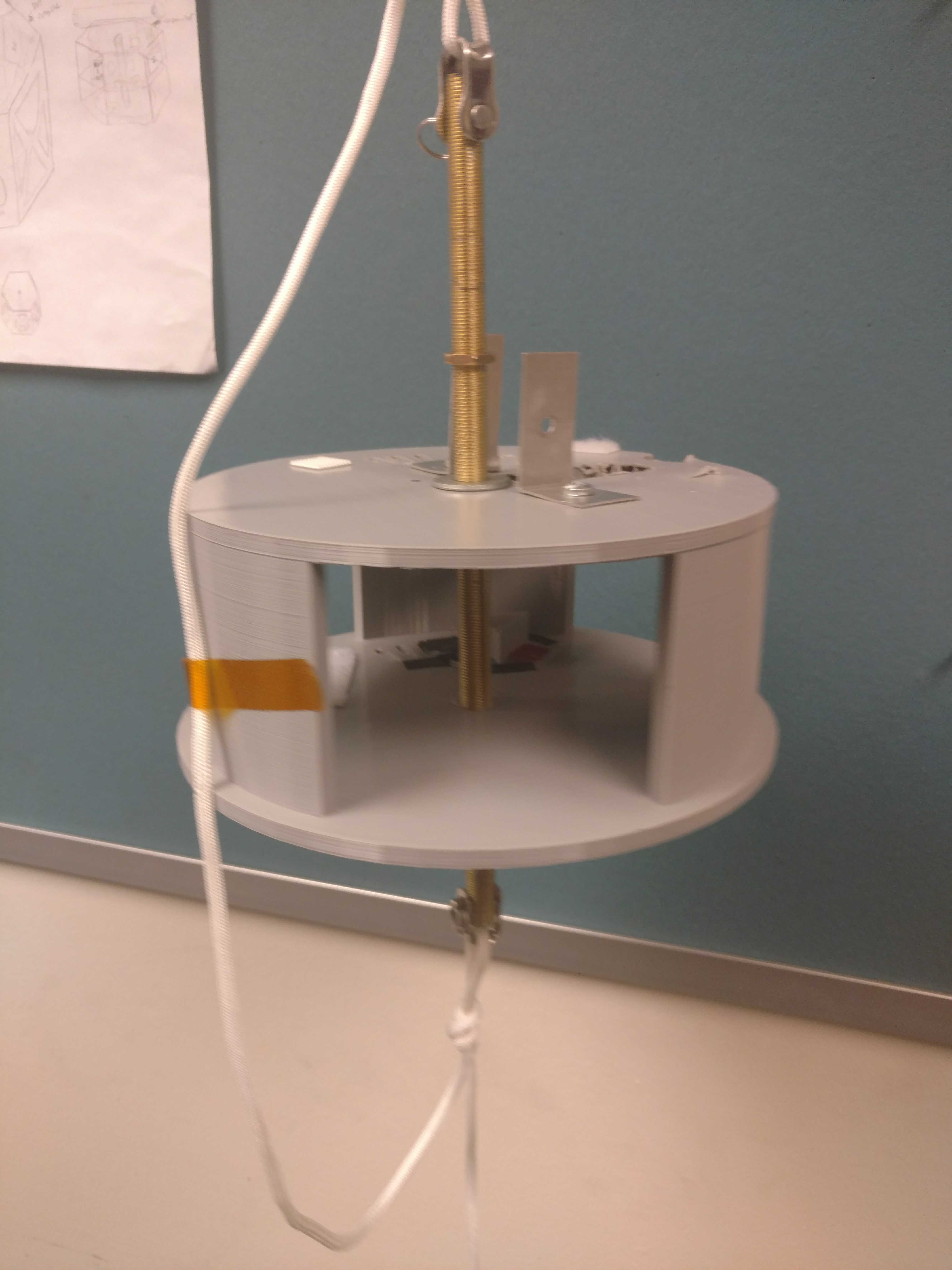 Walls encased in styrofoam in final product
[Speaker Notes: Briefly cover payload design/contents.]
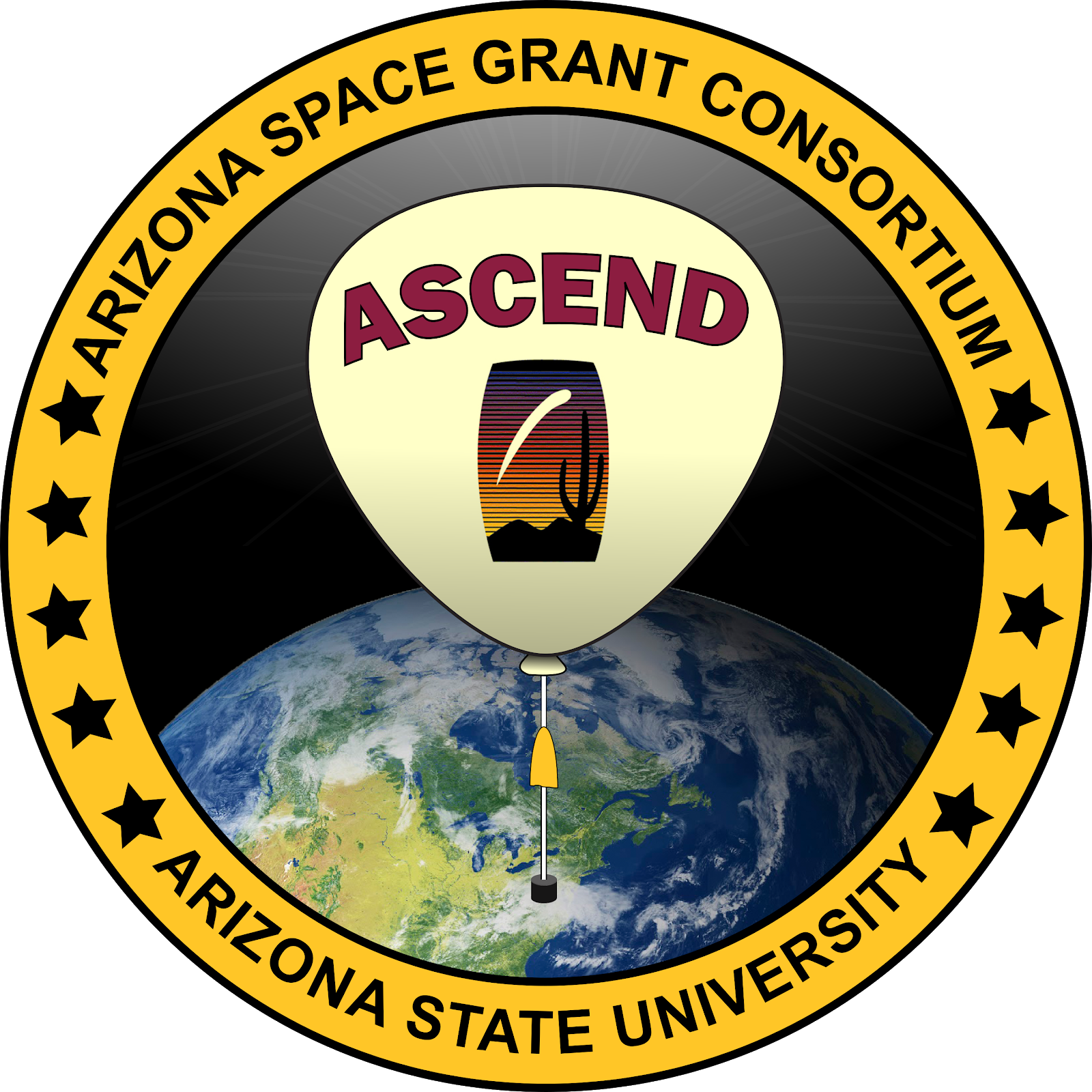 Results
Camera Tracking System
Slip-ring wires are fragile and snap easily

Although initially soldered and electrically taped. Signal wire for horizontal continuous rotation servo got split in half during assembly.

Wire for IMU mounted on camera tracking system got split in half as well
Light Spectrum System
Power switch to sensor system’s battery pack drained overnight
(Possibly unintentionally turned on during final assembly by another component)
Runcam Split Mini Cameras
Cameras turned off shortly after being turned on for unknown reasons
[Speaker Notes: Go through results system by system]
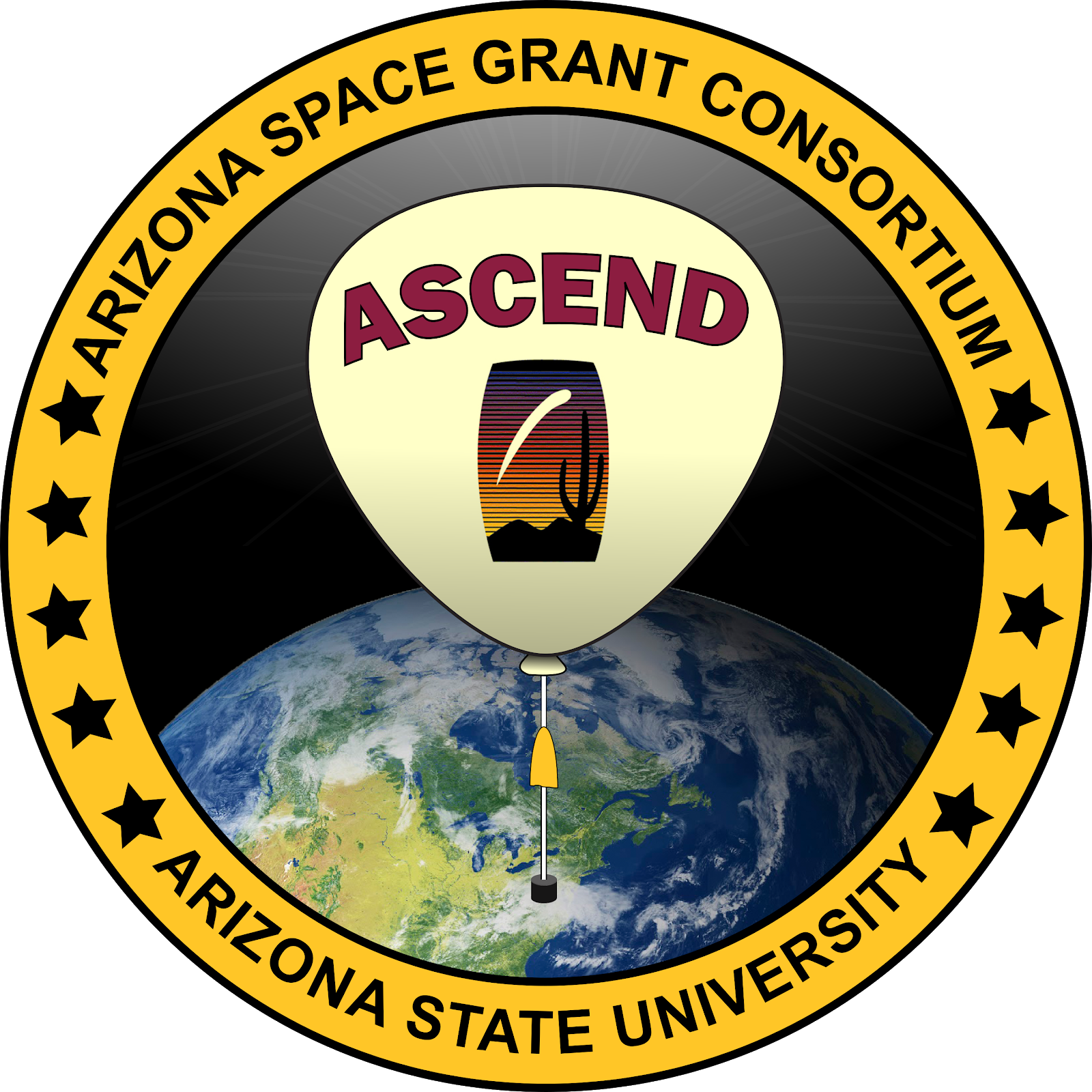 Solar Tracking Optics
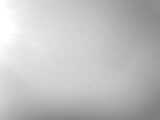 [Speaker Notes: Show demo of camera tracking system post-flight (if obtained)]
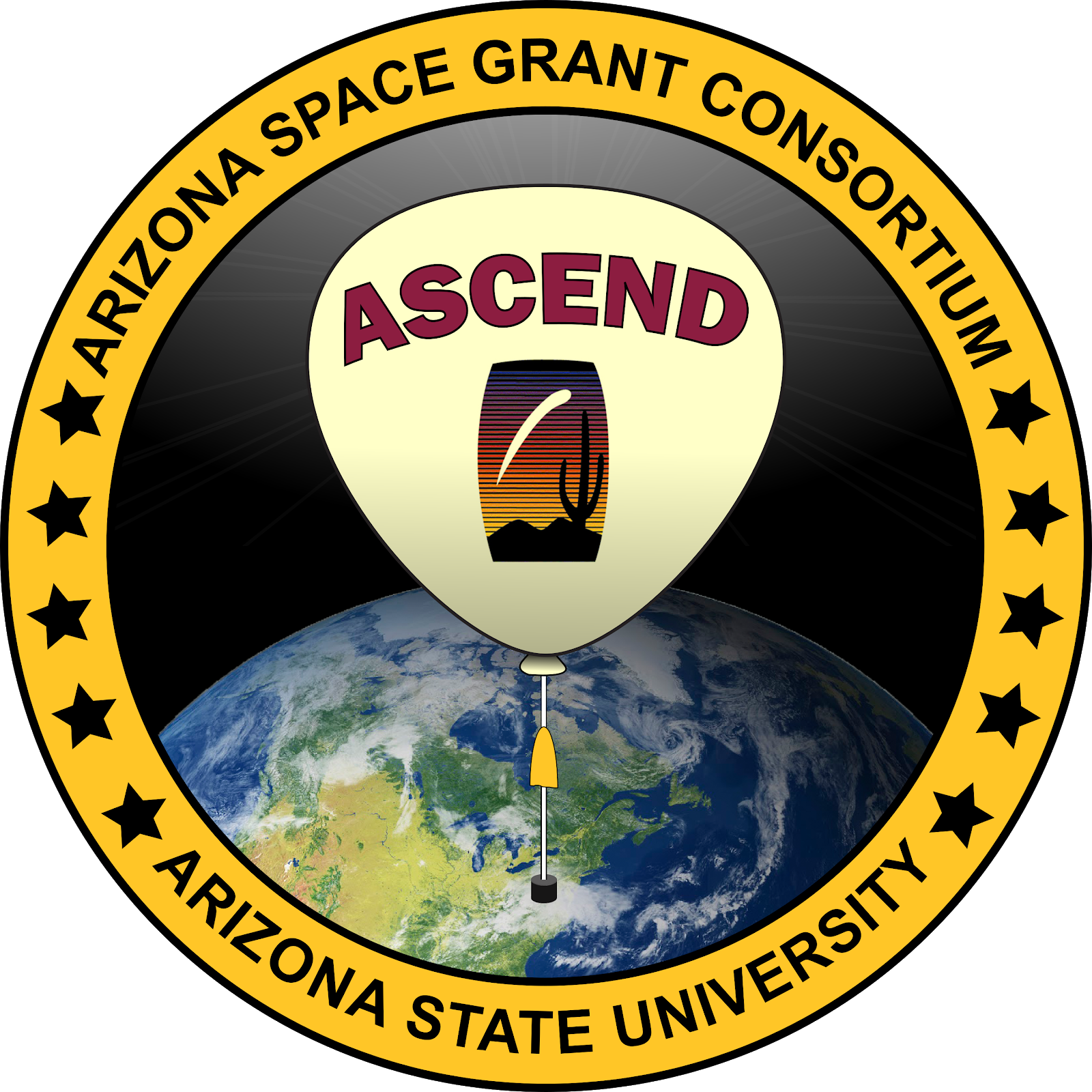 Challenges & Future
Small team and varying learning curves

Network and collaborate with engineering school and clubs

Improve structural design and assembly planning (small size of payload made assembly challenging)
[Speaker Notes: Discuss challenges faced and future improvements.]
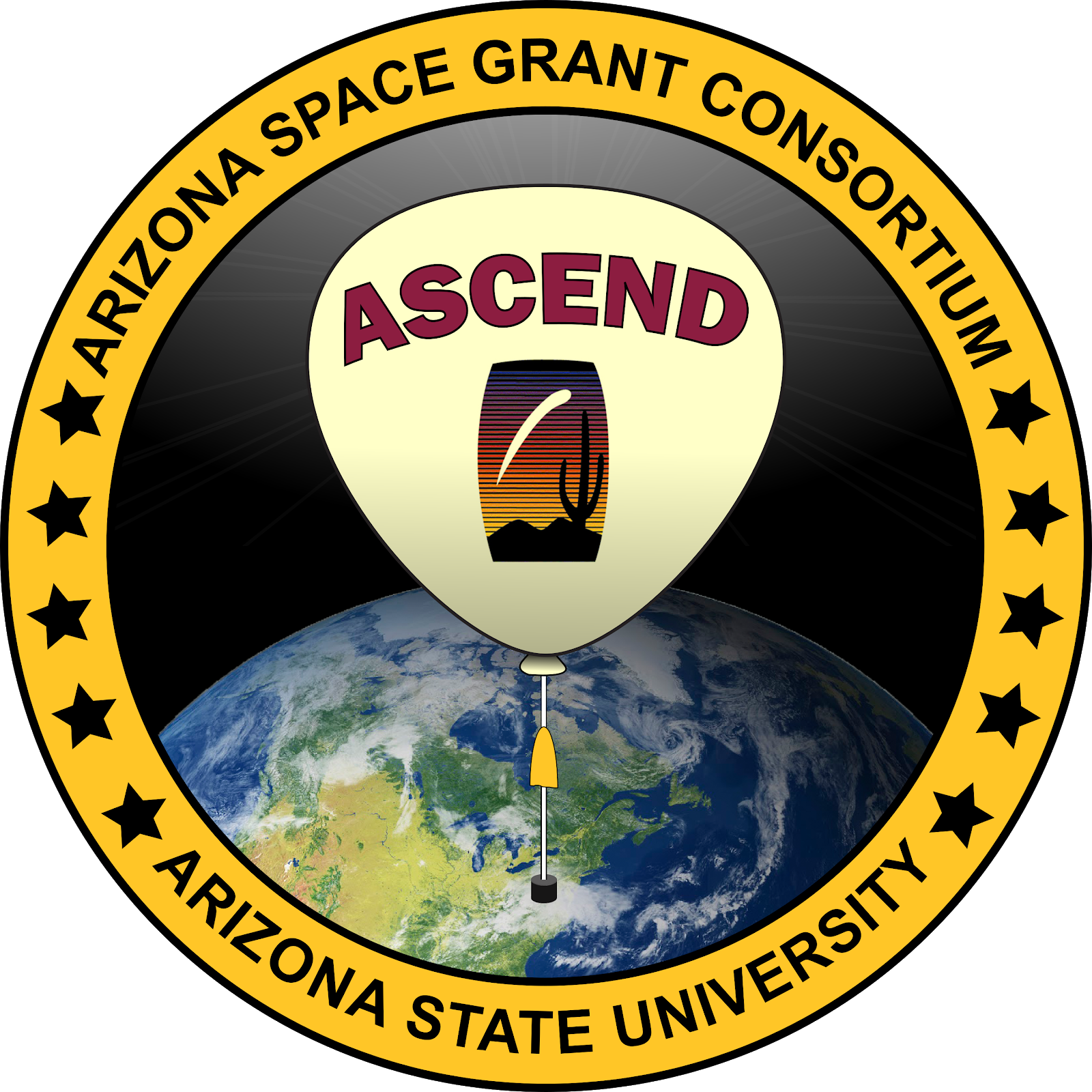 Thank you!
Questions?
Special Thanks to:Thomas Sharp, Desiree Crawl, Laura Zimmerman, Susan Brew, Michelle Coe, Arizona Space Grant, ANSR